UBND THÀNH PHỐ THỦ DẦU MỘT
TRƯỜNG THCS NGUYẾN VIẾT XUÂN

BÀI TUYÊN TRUYỀN 
PHÒNG CHỐNG BỆNH SỐT XUẤT HUYẾT
                                        Phú Lợi, ngày 11 tháng 10 năm 2024
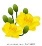 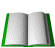 BỆNH SỐT XUẤT HUYẾT
1. ĐỊNH NGHĨA
Sốt xuất huyết là bệnh truyền nhiễm rất nguy hiểm cho con người đến nay chưa có thuốc phòng ngừa, chưa có thuốc điều trị đặc hiệu. Khi mắc bệnh người bệnh có biểu hiện sốt cao và xuất huyết dưới da, diễn biến nặng có khả năng gây tử vong cao. Bệnh sốt xuất huyết được truyền từ người này sang người khác qua trung gian là muỗi vằn. Vì vậy nó có thể lây lan thành dịch nhanh chóng.
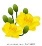 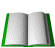 BỆNH SỐT XUẤT HUYẾT
2. NGUYÊN NHÂN CỦA BỆNH, CÁCH LÂY TRUYỀN
Bệnh SXH do virus Dengue ( Đen- gơ) gây nên. Virus Dengue lây truyền từ người bệnh sang người lành qua loài muỗi có tên là Aedes aegypti ( An-des-ê-gyp-ti) thường được gọi là muỗi vằn.
	Muỗi vằn có màu đen, trên thân và chân có những đốm trắng. Muỗi thường đậu ở quần áo, chăn, màn trong nhà.
	Muỗi vằn hoạt động hút máu và ban ngày, cao nhất là vào sáng sớm và chiều tối.
BỆNH SỐT XUẤT HUYẾT
3. BIỂU HIỆN CỦA BỆNH
Biểu hiện của bệnh là sốt cao đột ngột, liên tục từ 2 – 7 ngày và có thể có các dấu hiệu sau:
+ Biểu hiện xuất huyết có thể ở nhiều mức độ khác nhau như: có chấm/mảng xuất huyết ở dưới da, chảy máu chân răng hoặc chảy máu cam.
+ Nhức đầu, chán ăn, buồn nôn, nôn.
+ Da xung huyết, phát ban.
+ Đau cơ, đau khớp, nhức hai hố mắt.
BỆNH SỐT XUẤT HUYẾT
3. BIỂU HIỆN CỦA BỆNH
Bệnh nhân chuyển nặng khi có thêm các dấu hiệu sau:
- Vật vã, lừ đừ, li bì.
- Đau bụng vùng gan hoặc ấn đau vùng gan.
- Gan to > 2 cm. Nôn - nhiều.
- Xuất huyết niêm mạc. Tiểu ít.
- Sốc: mạch nhanh, huyết áp tụt, kẹt.
- Xuất huyết nặng
BỆNH SỐT XUẤT HUYẾT
4. GIẢI PHÁP
Đậy kín các dụng cụ chứa nước bằng nắp mủ Nilon để muỗi không vào đẻ trứng
Dụng cụ chứa nước là bể chứa to →thả cá bảy màu
Giải pháp 1
Thường xuyên cọ rửa dụng cụ chứa nước 1 lần/1 tuần
Vệ sinh sạch sẽ xung quanh nhà, thu gom loại bỏ các vật dụng chứa nước
Thường xuyên kiểm tra lăng quang ỏ các dụng cụ chứa nước xung quanh nhà →xử lí kịp thời
BỆNH SỐT XUẤT HUYẾT
4. GIẢI PHÁP
Giải pháp 2
Dọn dẹp nhà cửa sạch sẽ, gọn gang, thông thoáng để hạn chế muỗi
Nên mặc quần áo dài tay
Nên  ngủ màn kể cả ban ngày và đêm
Dùng nhang, quạt xua muỗi và bình xịt muỗi tại nhà để diệt muỗi
BỆNH SỐT XUẤT HUYẾT
4. GIẢI PHÁP
Giải pháp 3
Khi trẻ có dấu hiệu sốt cao đột ngột cần đưa ngay đến cơ sở y tế để được chẩn đoán, tư vấn, theo dõi và điều trị kịp thời.
XIN TRÂN TRỌNG CÁM ƠN